FLEPS WORKSHOPUsing Technology in the ELT classroom
Besime Erkmen, TEFL Program, METU NCC

berkmen@metu.edu.tr


27.05.2022
EMU, Famagusta
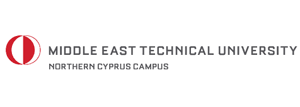 Please, answer the questions.
https://forms.gle/wQv8rbUHqFheSm227
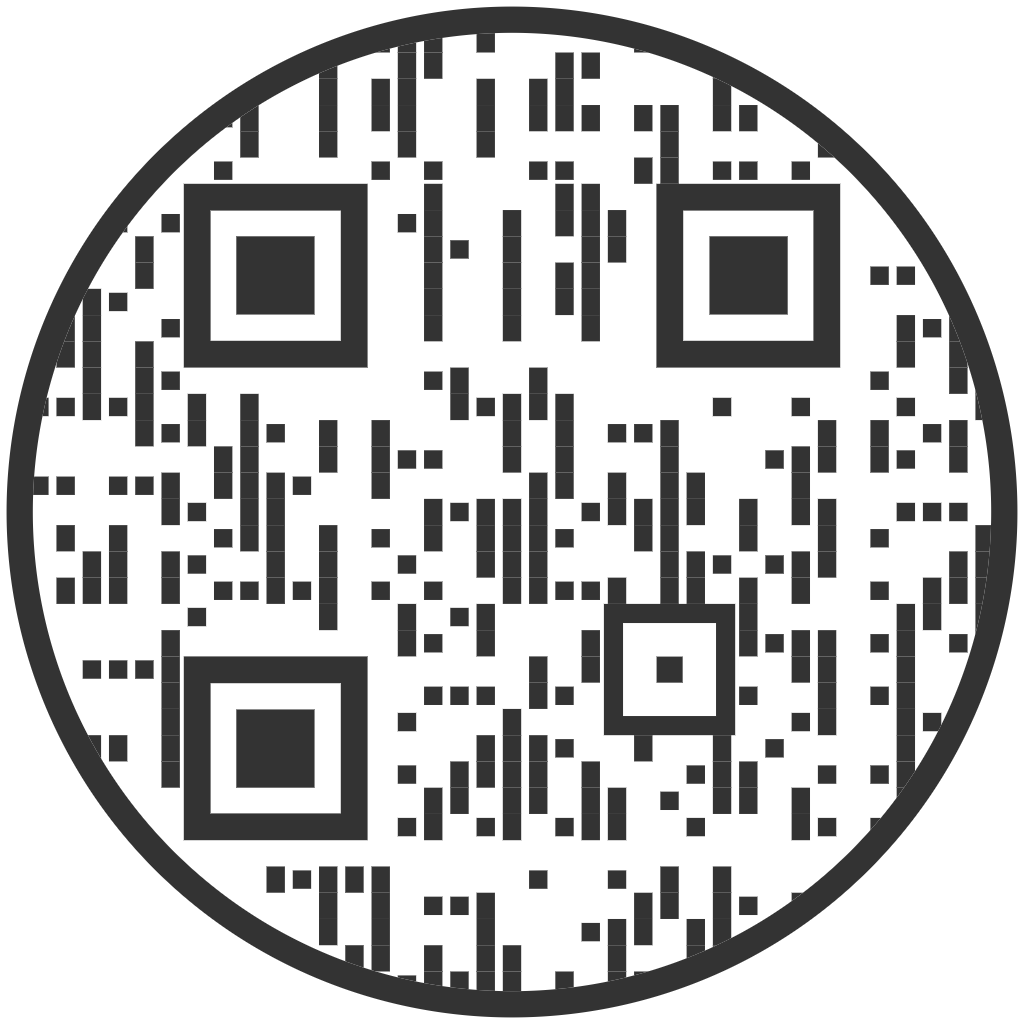 Objectives
Discuss the use of technology in the classroom
Introduce activities/websites that can be used in the writing class
Explore tools for writing activities
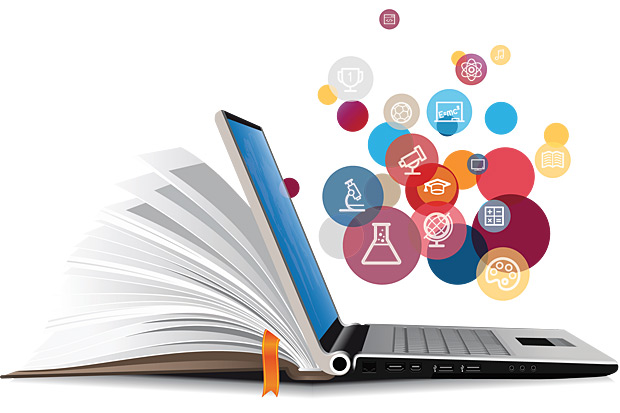 What is your definition of technology-enhanced teaching/learning?
Using tablets, computers, smart phones, interactive whiteboards to teach a language.
Computer-assisted language learning (CALL)
Using different technological tools and software to enhance teaching and learning.
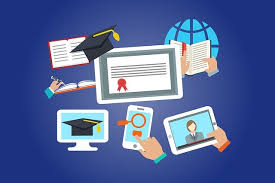 1970s					    1990s	





NOW
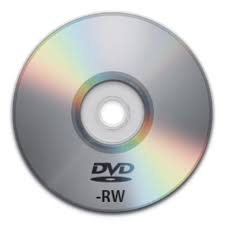 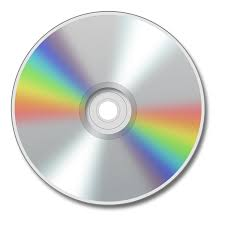 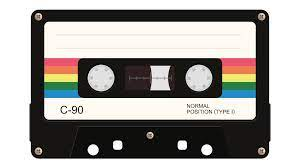 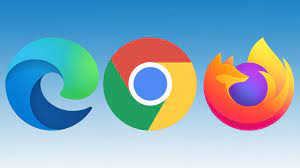 Why use technology in the classroom?
It’s authentic
It strengthens the four skills, grammar and vocabulary
It enriches students’ learning experiences
It increases motivation and interest
What should teachers think about when using resources from the Internet?
Learning objectives
Easily accessible
Easy to use
Content
Authenticity 
Suitability
Language
Interesting
The Writing Skill
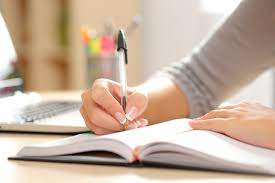 Important to learn the language
To communicate
To practice vocabulary and grammar
Invitations
Journal
Poem
Genre
(Writing)
Blogs
Essay
E-mail
Dialogue
Letter
What is the connection between technology and writing and listening?
Students use technology to put their thoughts into words and/or to have conversations with each other,
They make new friends and establish relationships and 
They just have fun
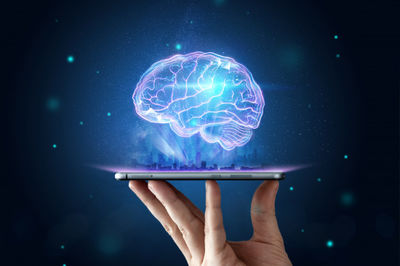 Visuwords: https://visuwords.com/
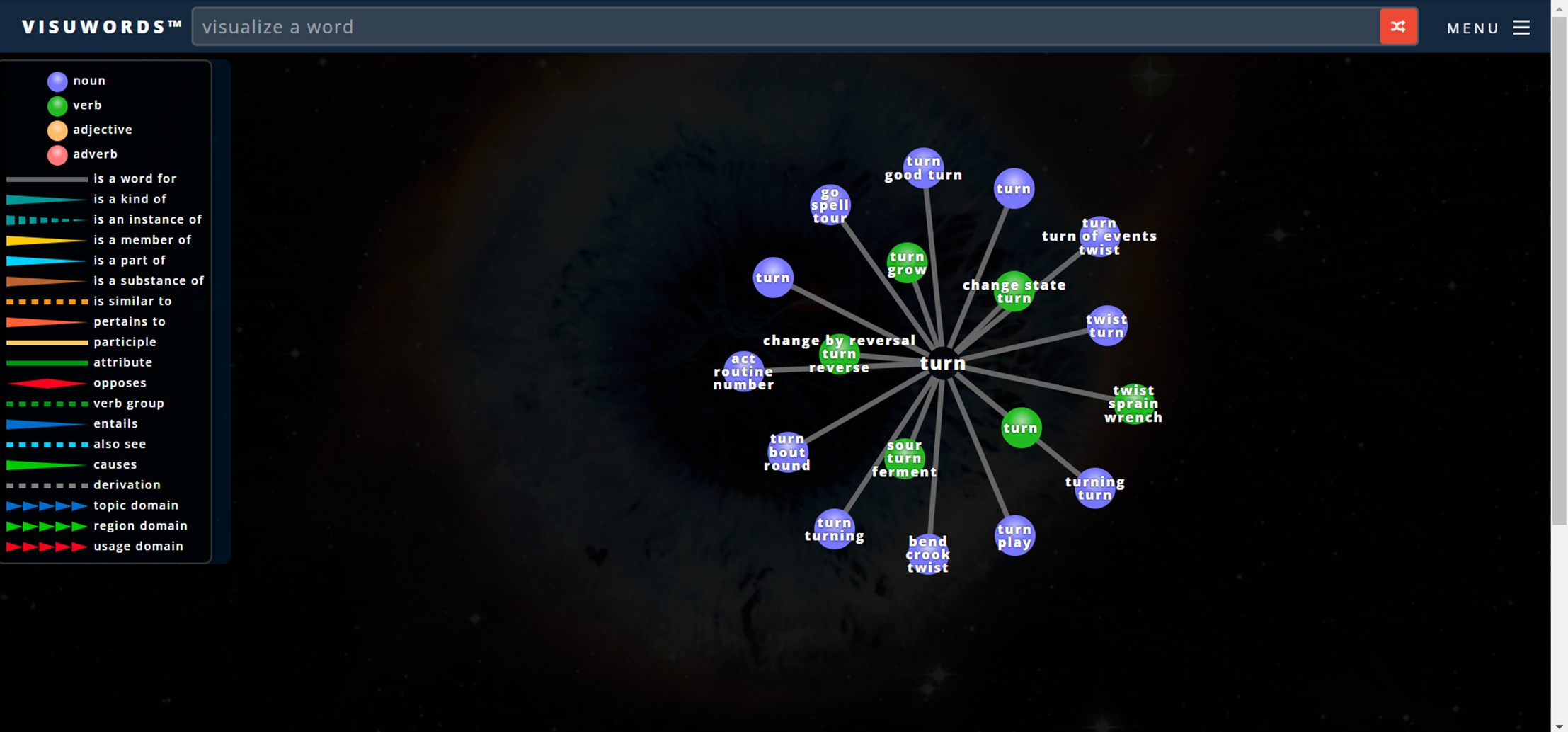 Acrostic Poems
http://www.acrosticpoem.org/



https://magneticpoetry.com/pages/play-online
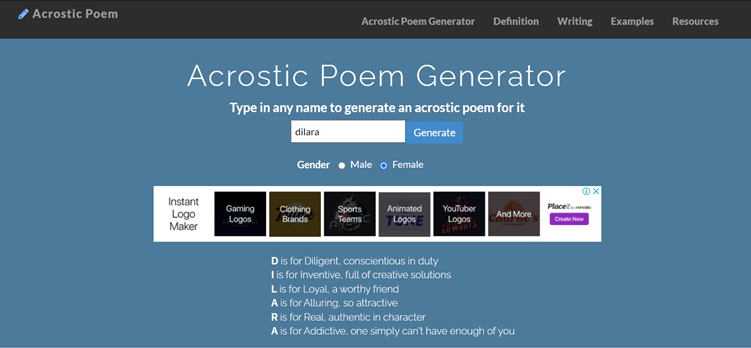 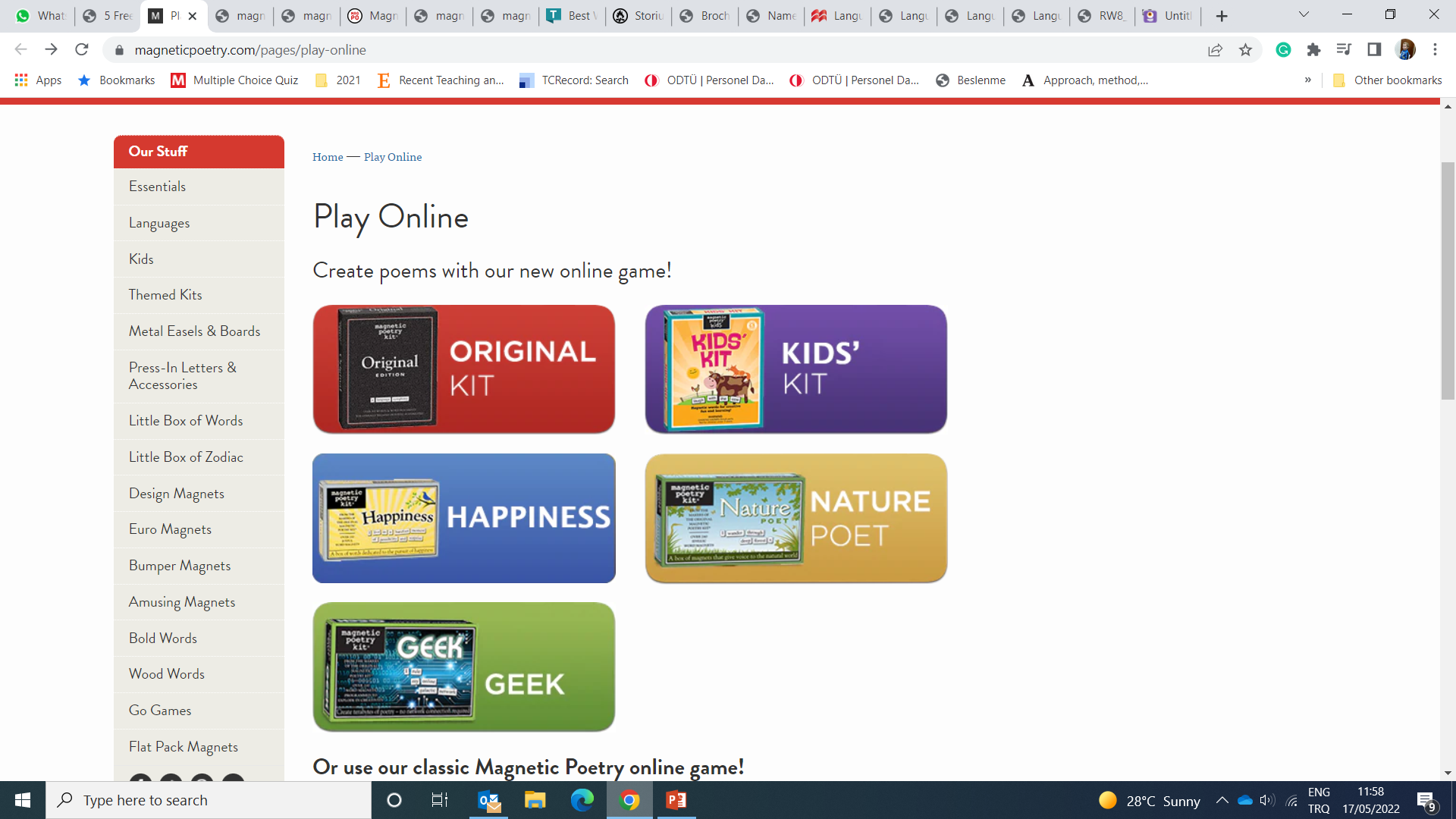 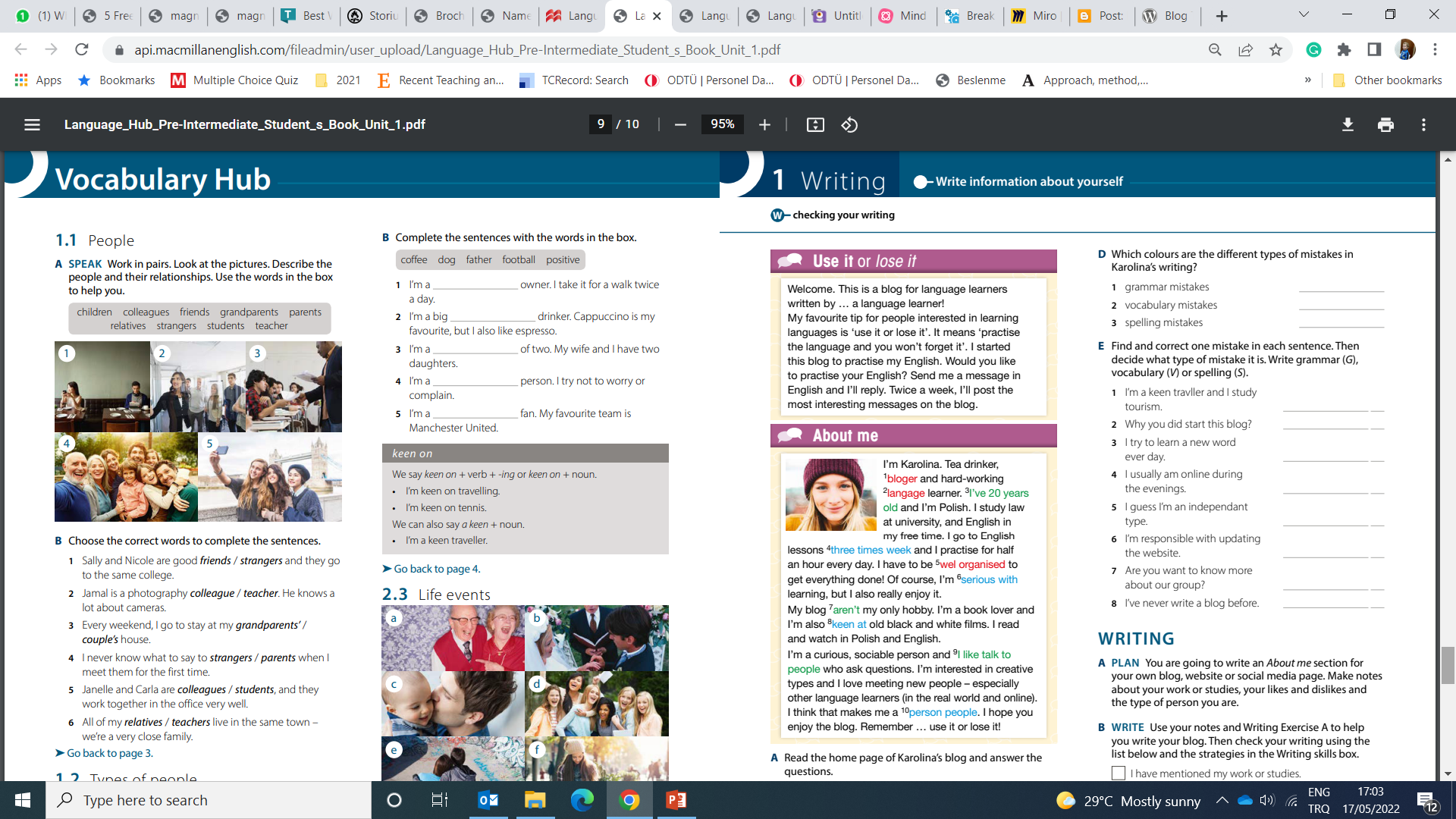 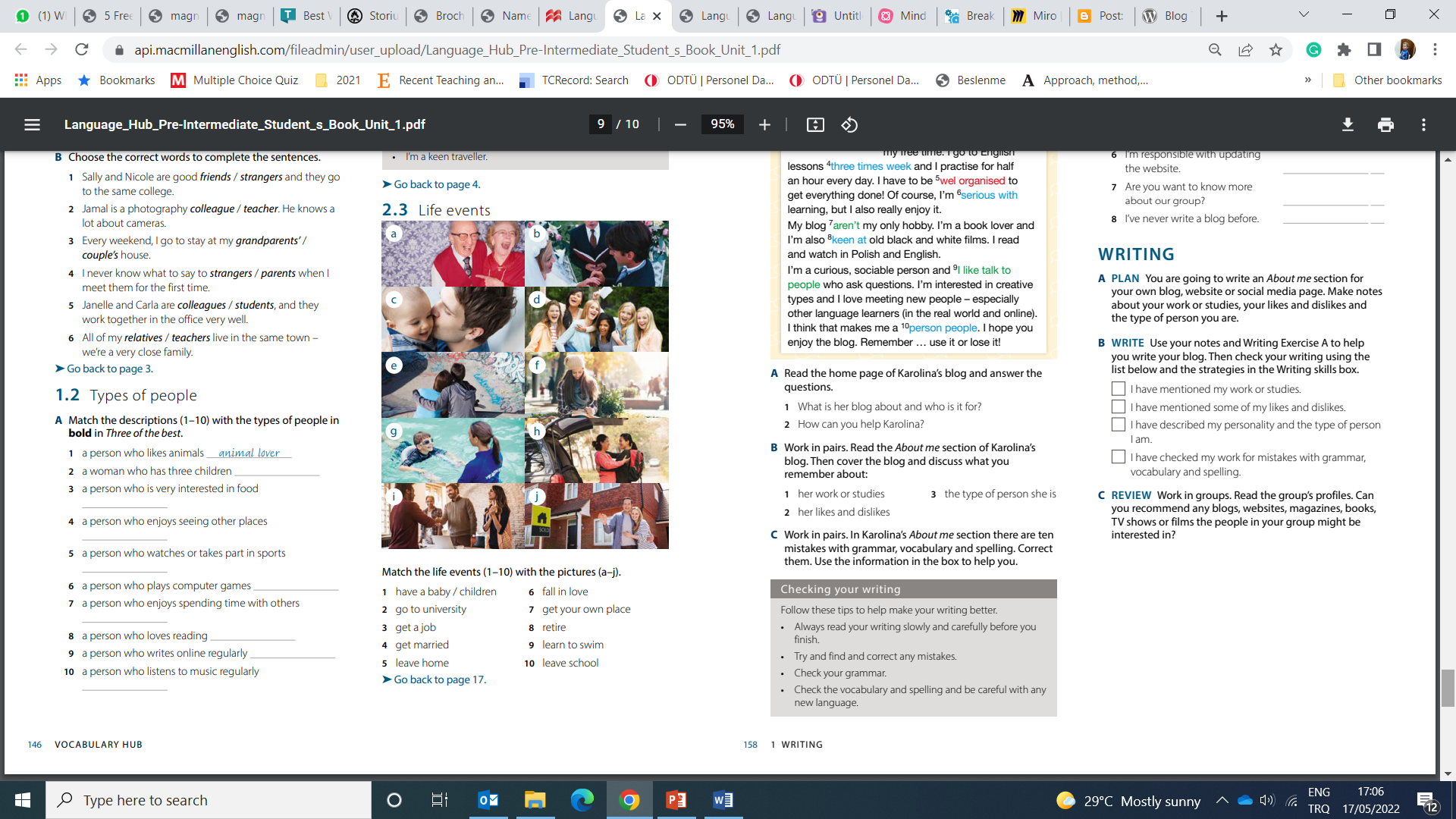 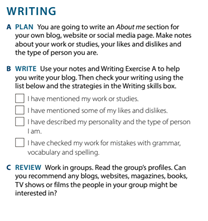 https://www.blogger.com/blog/posts/1092324354431778698?hl=en-GB&tab=jj
Collaborative writing
Two heads might be better than one or maybe even three might be better than two so that students can benefit from speaking about what they’re writing, getting the ideas of others, and putting all of that together.
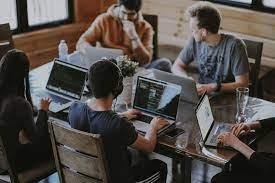 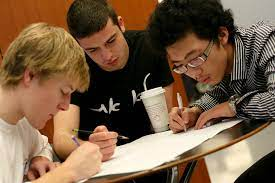 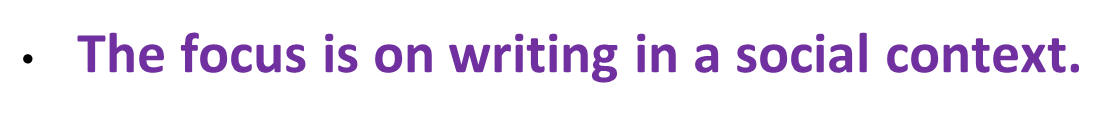 Collaborative writing activity
https://drive.google.com/file/d/1w5etF_t8eAZK3x3qukXZiehnGoheMMv5/view?usp=sharing
https://docs.google.com/document/d/1Ih5DROvIF48j-d_qqyUWfE3_BPOf5UbaCj14jrBM070/edit?usp=sharing
https://drive.google.com/file/d/1EiEJ3B2kXJKpqzllpyntwZsafwWTeJNu/view?usp=sharing
https://drive.google.com/file/d/1yScqvF9AubtS_FXTGaSnKn9aZLOchlRn/view?usp=sharing
Who am I? 

https://makebeliefscomix.com/Comix/
Solomon R. Guggenheim Museum, New York
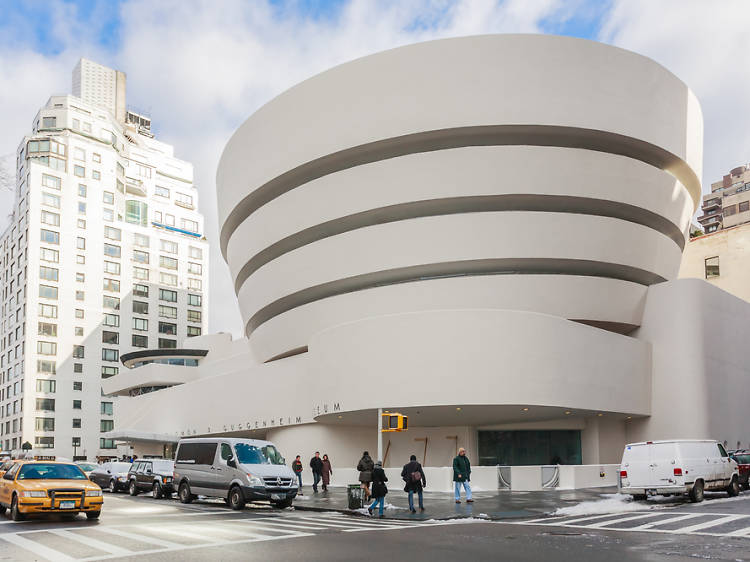 https://artsandculture.google.com/partner/solomon-r-guggenheim-museum
https://www.timeout.com/travel/virtual-museum-tours
Pre-writing activities:
Ask them what the visit will be about (either in writing or orally)
Give jumbled words (sentences) about the museum and have them put them in the correct order.
While-writing activities:
Give directions to students. Ask them to locate the painting.
Set up different locations for different groups and then come together to discuss what they saw.
Ask them to write about two paintings. (What they liked or disliked?
Post-writing activities:
Quiz about the museum.
Ask them to write a review, summary or a blog.
[Speaker Notes: Directions: Go straight]
Using videos in the classroom (writing and listening skills)
Before watching:

www.mindmeister.com
www.miro.com

While watching
After watching
Marriages
https://padlet.com/berkmen1/16jbtlaacvyzox1h
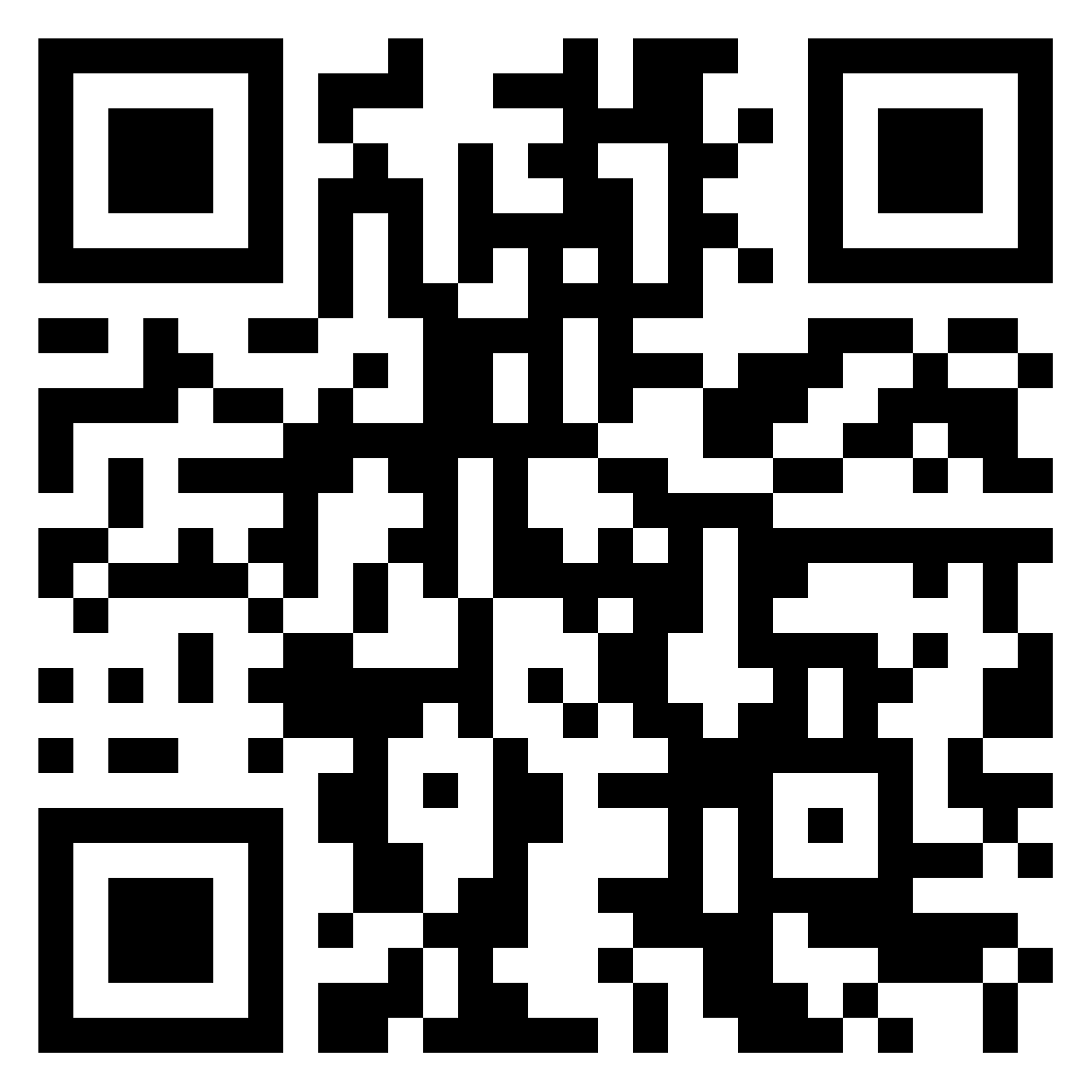 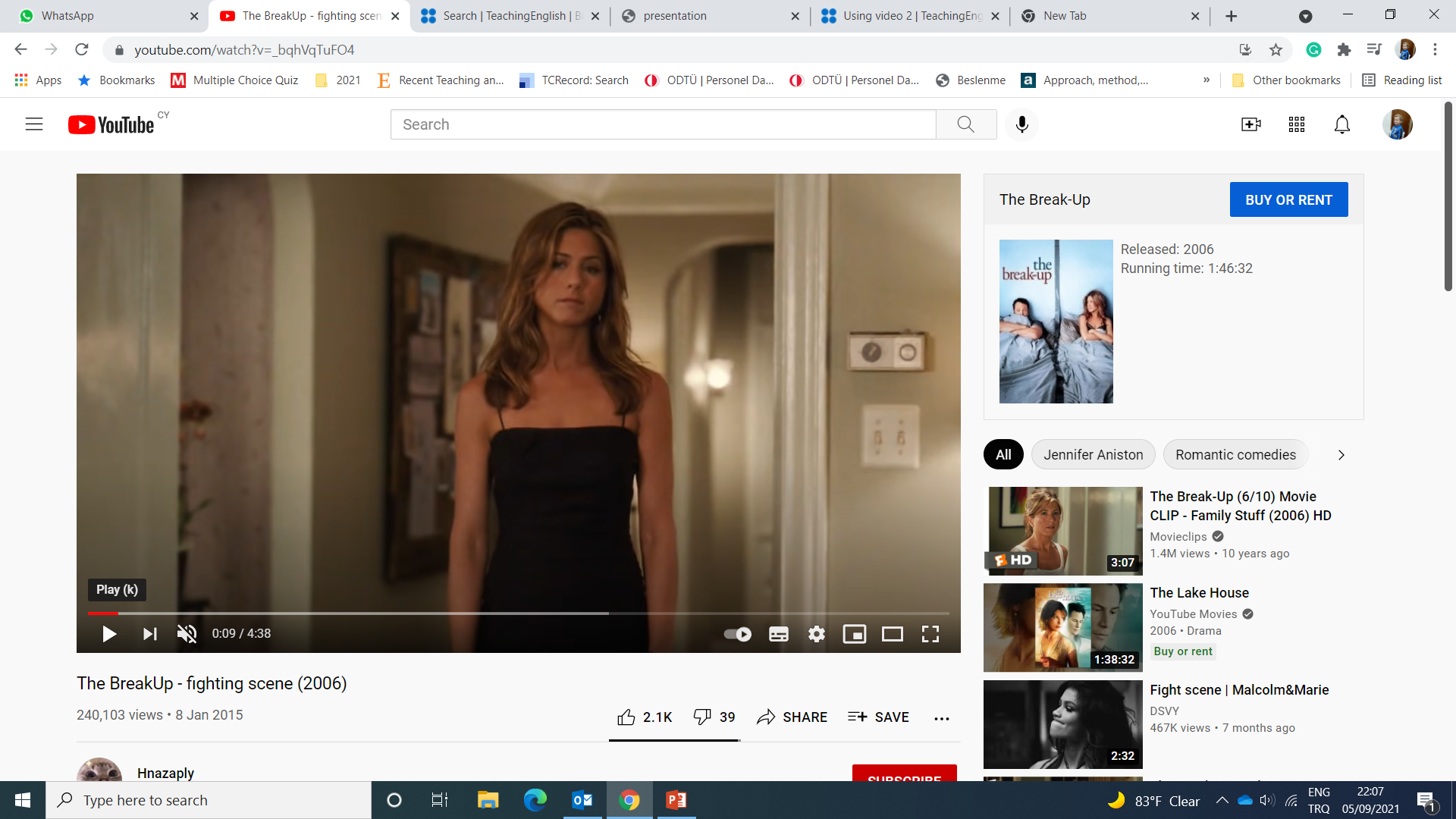 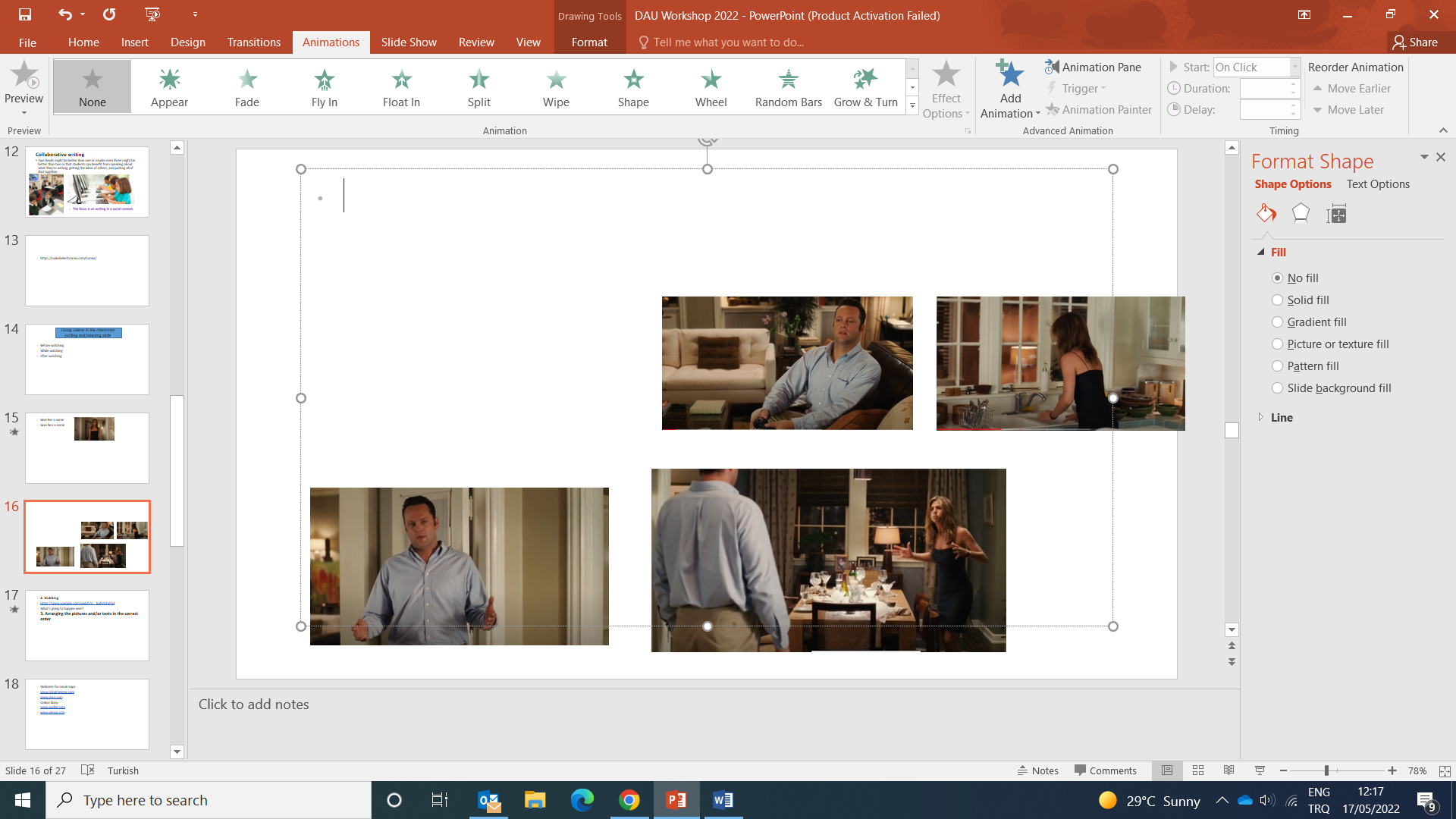 Pre-listening
Aim: To generate interest, introduce vocabulary, activate knowledge about the topic, make predictions using the visuals.
Materials: Pictures in the video.
Instructions: 
Divide students into groups of 4. 
Ask students to come up with as many words as possible.
Elicit answers.
Tell them that the pictures are from a video and ask them what the topic of the video might be about. (you may write the topics on the board)
Watch the video and let students check their predictions about the topic.
3. 




4.
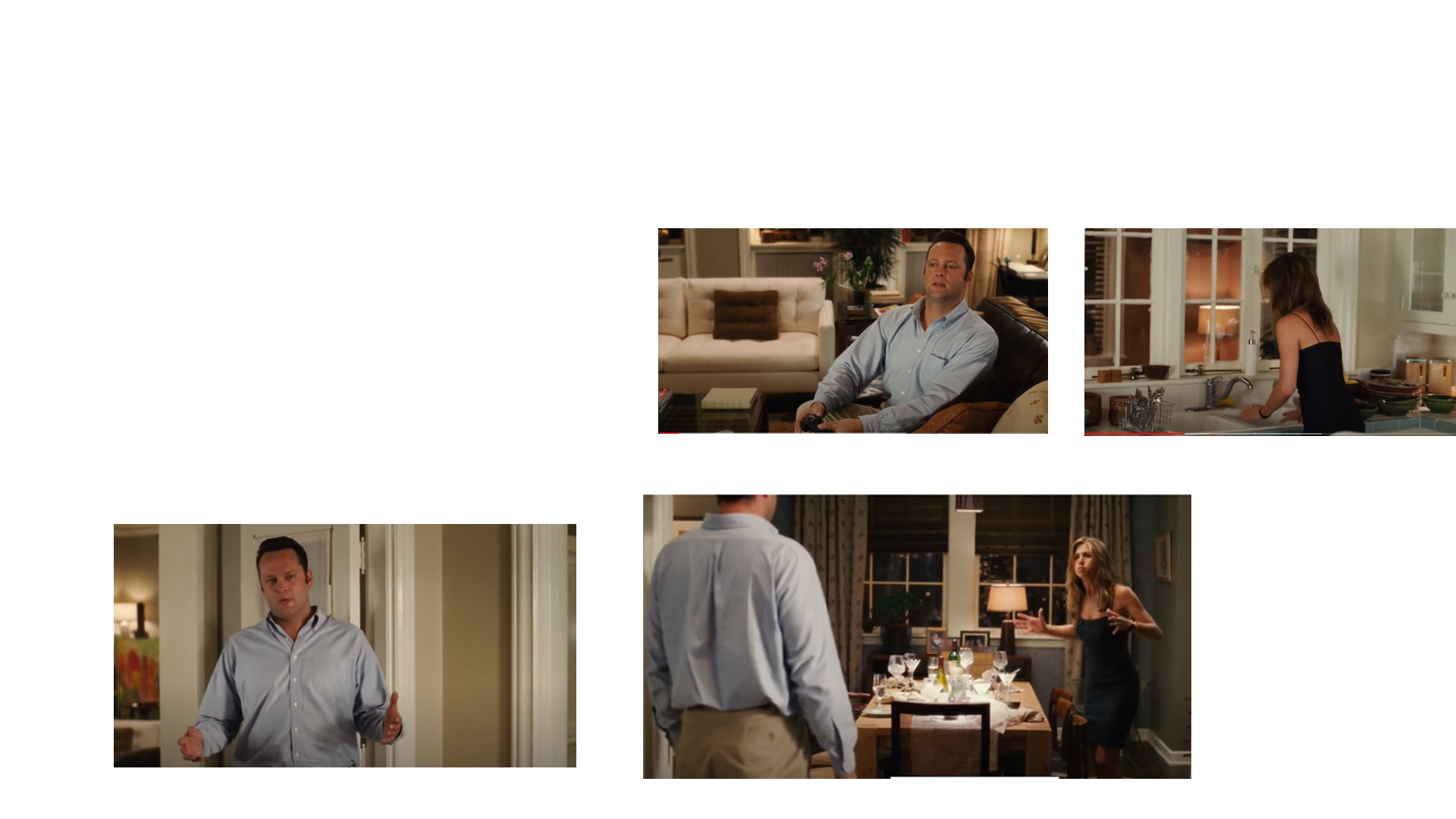 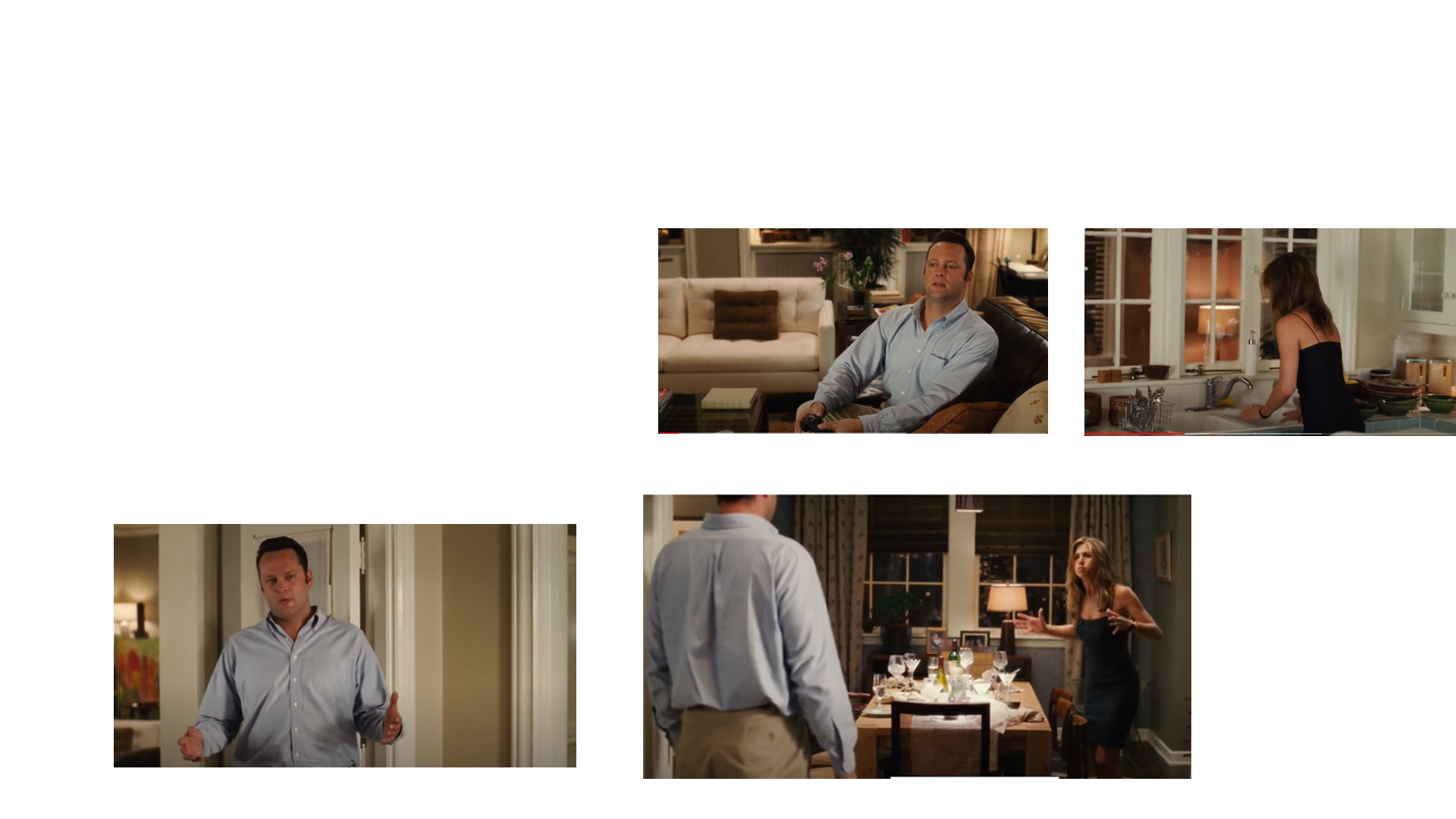 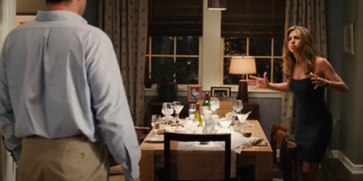 While-listening
Aim: To practice note-taking skills while watching the video.
Materials: A fill-in-blanks activity and comprehension questions.
Instructions:
Give a comprehension check activity.
Ask them to complete the activity individually.
Ask them to compare their answers with their pairs.
Elicit the answers and watch the video again (if necessary).
2. Dubbing
https://www.wingclips.com/movie-clips/the-break-up/leaving-the-argument
https://www.youtube.com/watch?v=_bqhVqTuFO4
What’s going to happen next?
3. Arranging the pictures and/or texts in the correct order
Websites for mind maps
www.mindmeister.com
www.miro.com
Online diary: 
www.padlet.com
www.penzu.com
Post-listening
Aims: To expand the knowledge about the topic, think critically and express opinions.
Materials: Questions for discussion.
Instructions:
Ask students to work in small groups.
Ask each group to share their discussion results.
Activity:
What was the most interesting thing in the video?
How are couples in your culture?
www.animaker.com
https://learnenglishteens.britishcouncil.org/skills/listening
https://eslvideo.com/
https://eslbrains.com/
https://lyricstraining.com/
https://www.elllo.org/index.htm
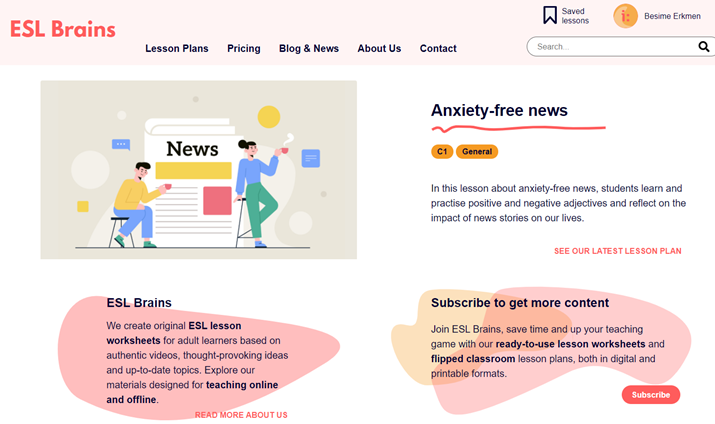 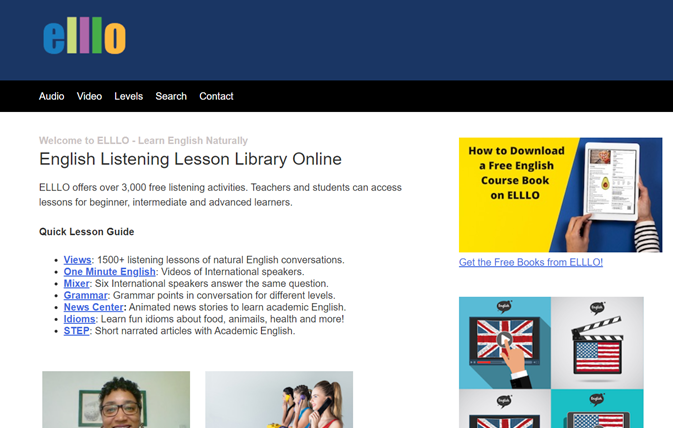 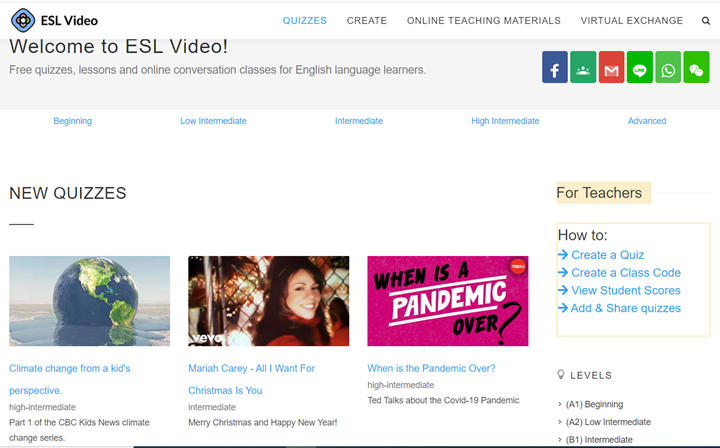 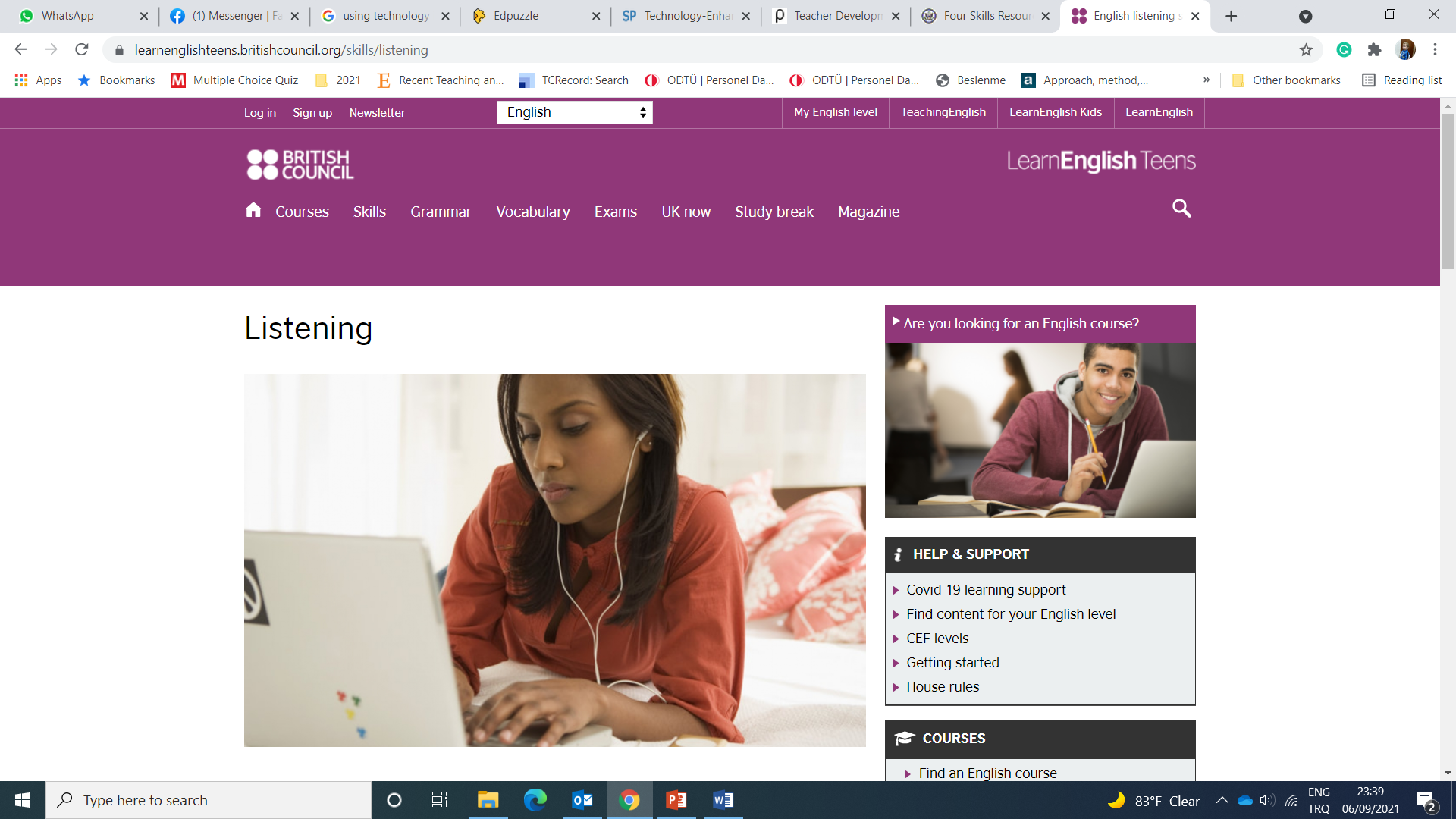 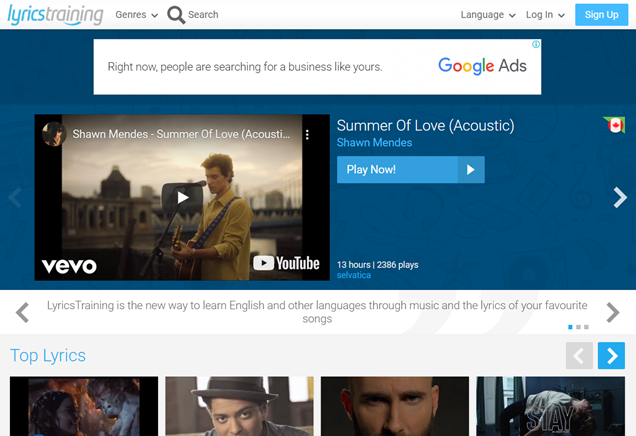 Websites to practice grammar
Wordwall.net
https://learningenglish.voanews.com/p/5610.html
https://learnenglishteens.britishcouncil.org/grammar
https://www.playgrammarninja.com/
http://www.roadtogrammar.com/
https://grammaropolis.com/
kahoot
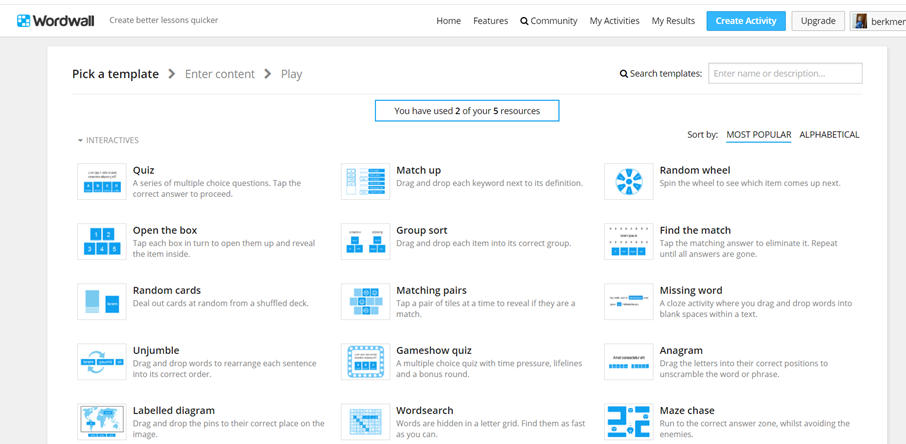 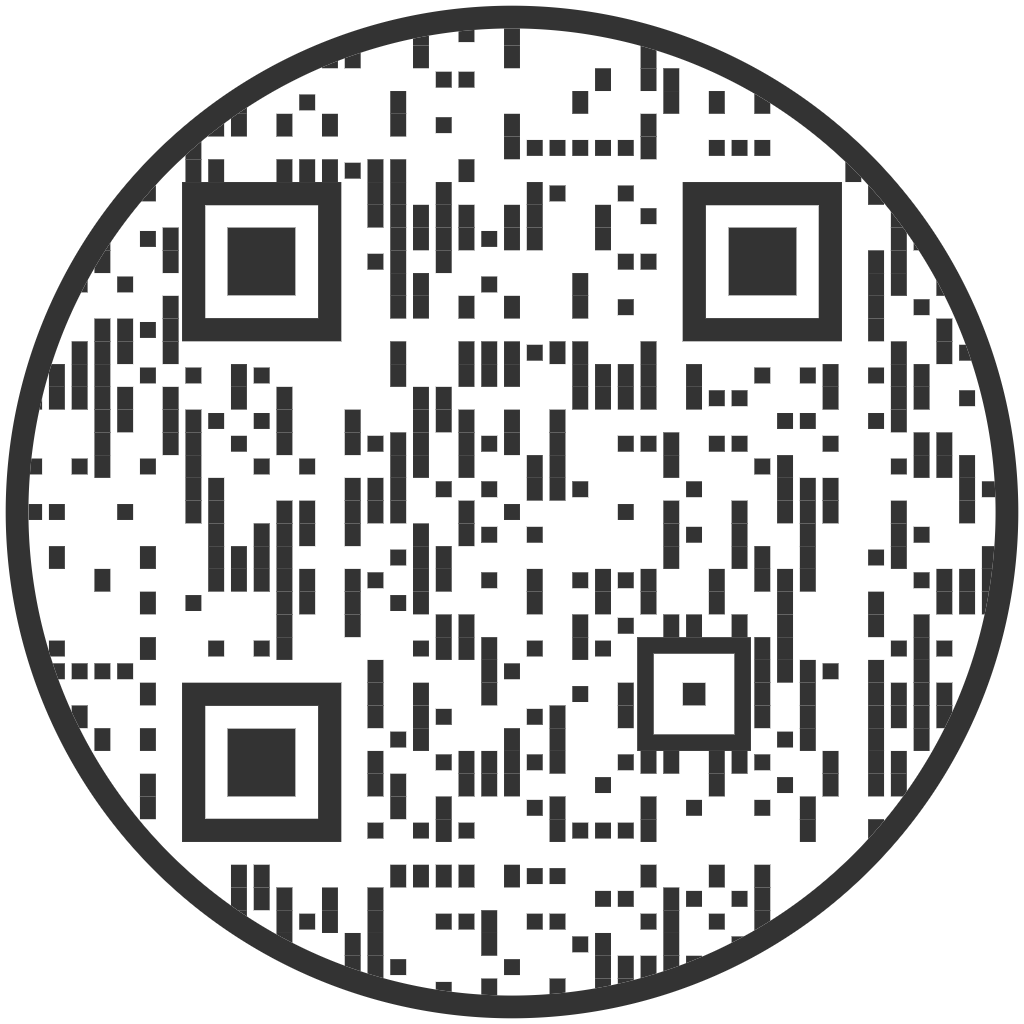 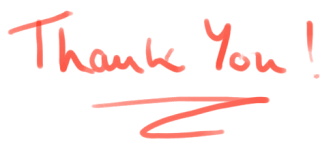 https://forms.gle/PEpZ7BjA8pMUz8aq7